Chia số có năm chữ số cho số có một chữ số( tiếp theo )
SGK trang 164
3
12485
12485 : 3  = ?
* 12 chia 3 được 4, viết 4.
4 nhân 3 bằng 12; 12 trừ 12 bằng 0. Viết 0
0
4
* Hạ 4, 4 chia 3 được 1, viết 1
4
1
1
6
8
1
1 nhân 3 bằng 3; 4 trừ 3 bằng 1. Viết 1
0
5
* Hạ 8;được 18: 18 chia 3 được 6, viết 6.
2
6 nhân 3 bằng 18, 18 trừ 18 bằng 0. Viết 0.
12485 : 4  = 4161 (dư 2)
* Hạ 5; 5 chia 3 được 1, viết 1
1 nhân 3 bằng 3, 5 trừ 3 bằng 2. Viết 2.
Bài 1: Tính
3
4
2
25295
16538
14729
5
5
1
2
7
3
6
4
0
7
2
1
6
3
1
5
2
3
1
2
0
9
0
3
9
0
1
5
0
8
3
1
2
Bài 2: Có 10250m vải, may mỗi bộ quần áo hết 3m . Hỏi có thể may được nhiều nhất bao nhiêu bộ quần áo và còn thừa mấy mét vải ?
Tóm tắt
3 m         : 1 bộ.
10250 m  : … bộ? (thừa : … m?)
Bài giải
Ta có: 10250 : 3 = 3416 ( dư 2)
Vậy có 10250 mét vải thì may được 3416 bộ quần áo và còn thừa 2 mét vải.
Đáp số: 3416 bộ quần áo, thừa 2 mét vải.
?
Bài 3:
SỐ
5241
2
8318
0
7122
6
Xin chào và hẹn gặp lại các con!
“This is a quote. Words full of wisdom that someone important said and can make the reader get inspired.”
—Someone Famous
A picture is worth a thousand words
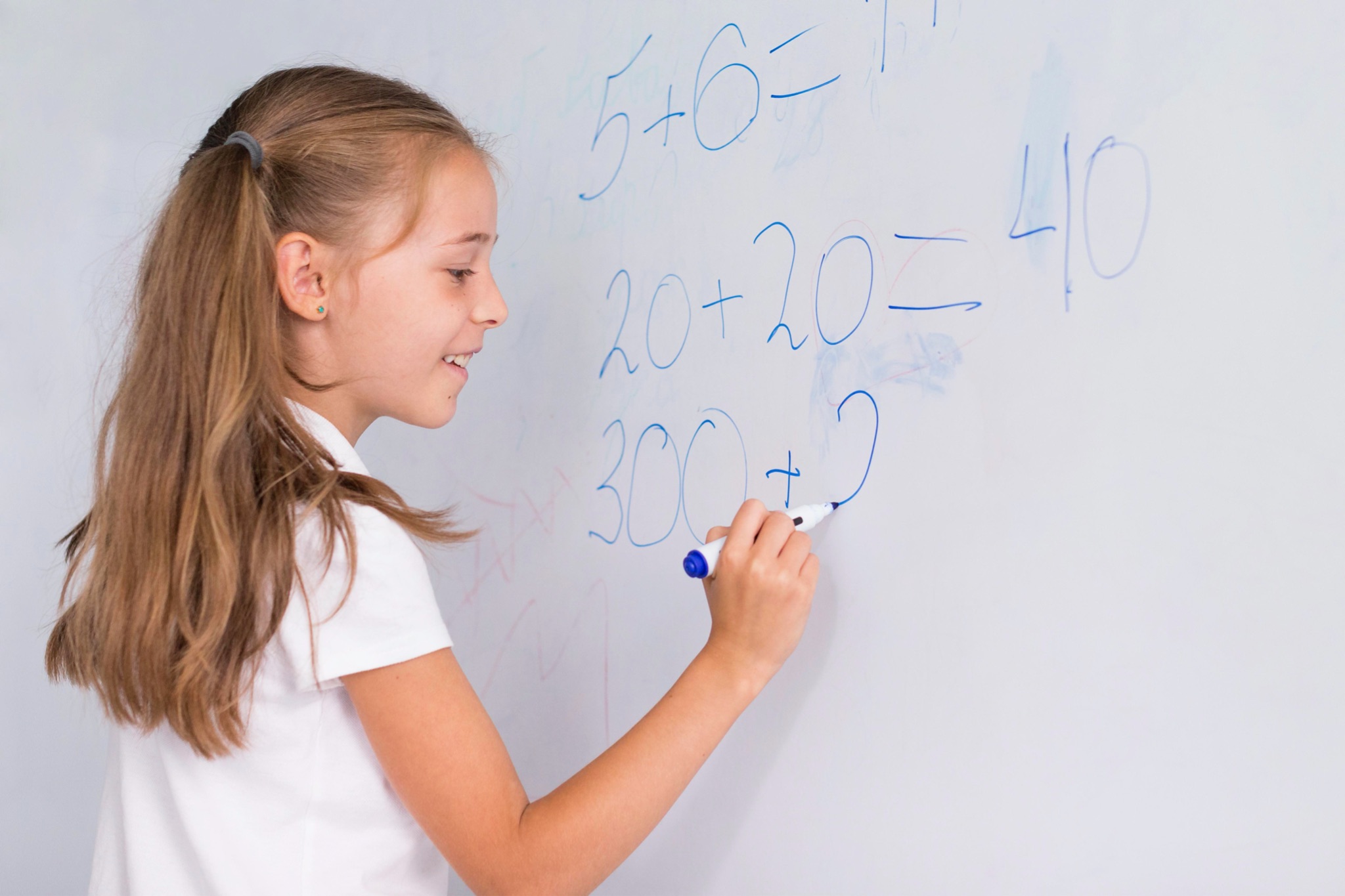 A picture always reinforces the concept
Images reveal large amounts of data, so remember: use an image instead of a long text. Your audience will appreciate it
02
Proportion
You can enter a subtitle here if you need it
4,498,300
Big numbers catch your audience’s attention
9h 57m 23s
is Jupiter’s rotation period
333,000
Earths fit in the Sun’s mass
386,000 km
is the distance between Earth and the Moon
Let's use some percentages
20%
80%
50%
Venus
Mars
Mercury
Mercury is the smallest planet
Mars is actually a very cold place
Venus is the second planet from the Sun
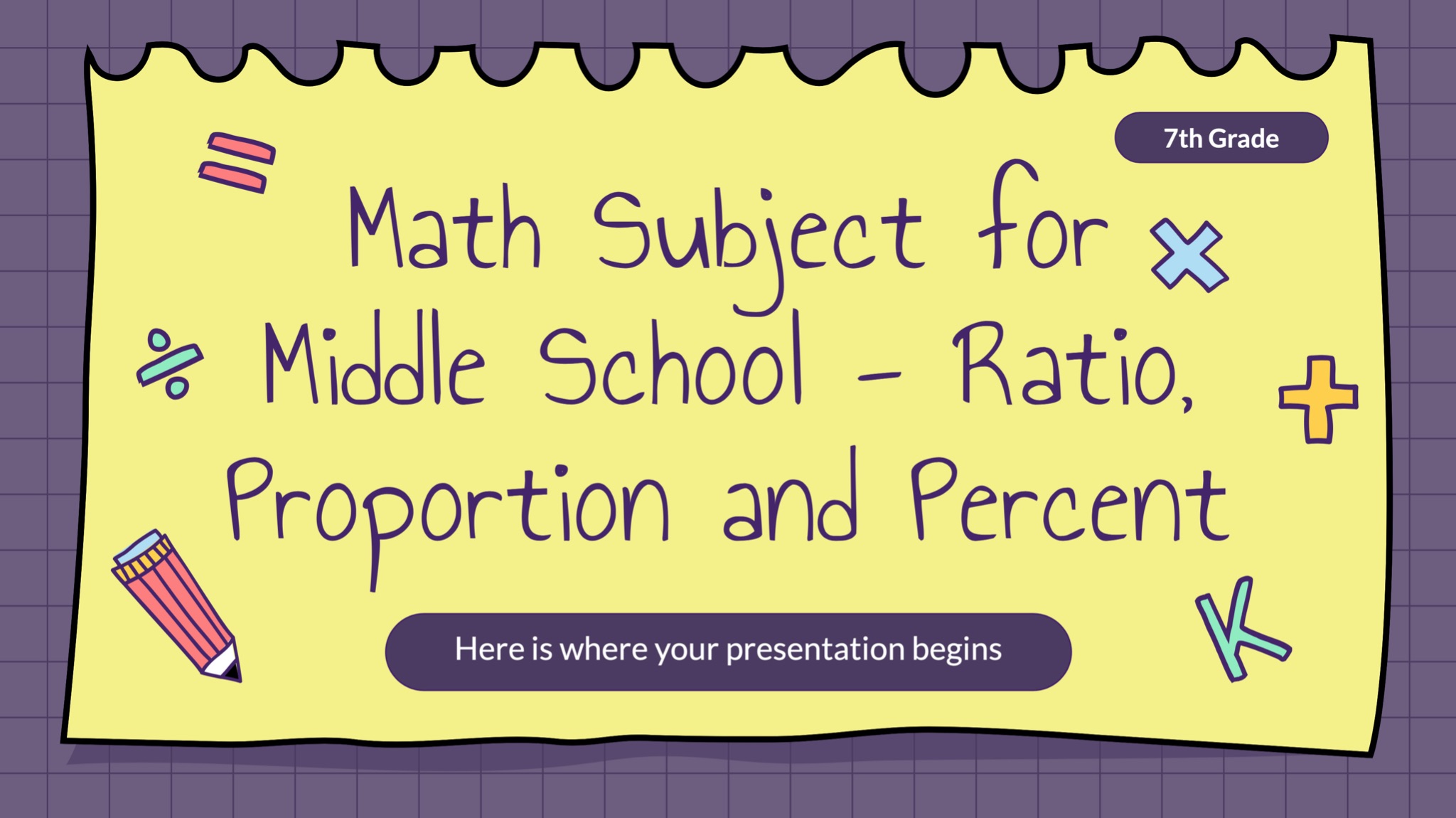 Desktop software
You can replace the image on the screen with your own work. Right-click on it and then choose "Replace image" (in Google Slides) or "Change Picture" (in PPT) so you can add yours
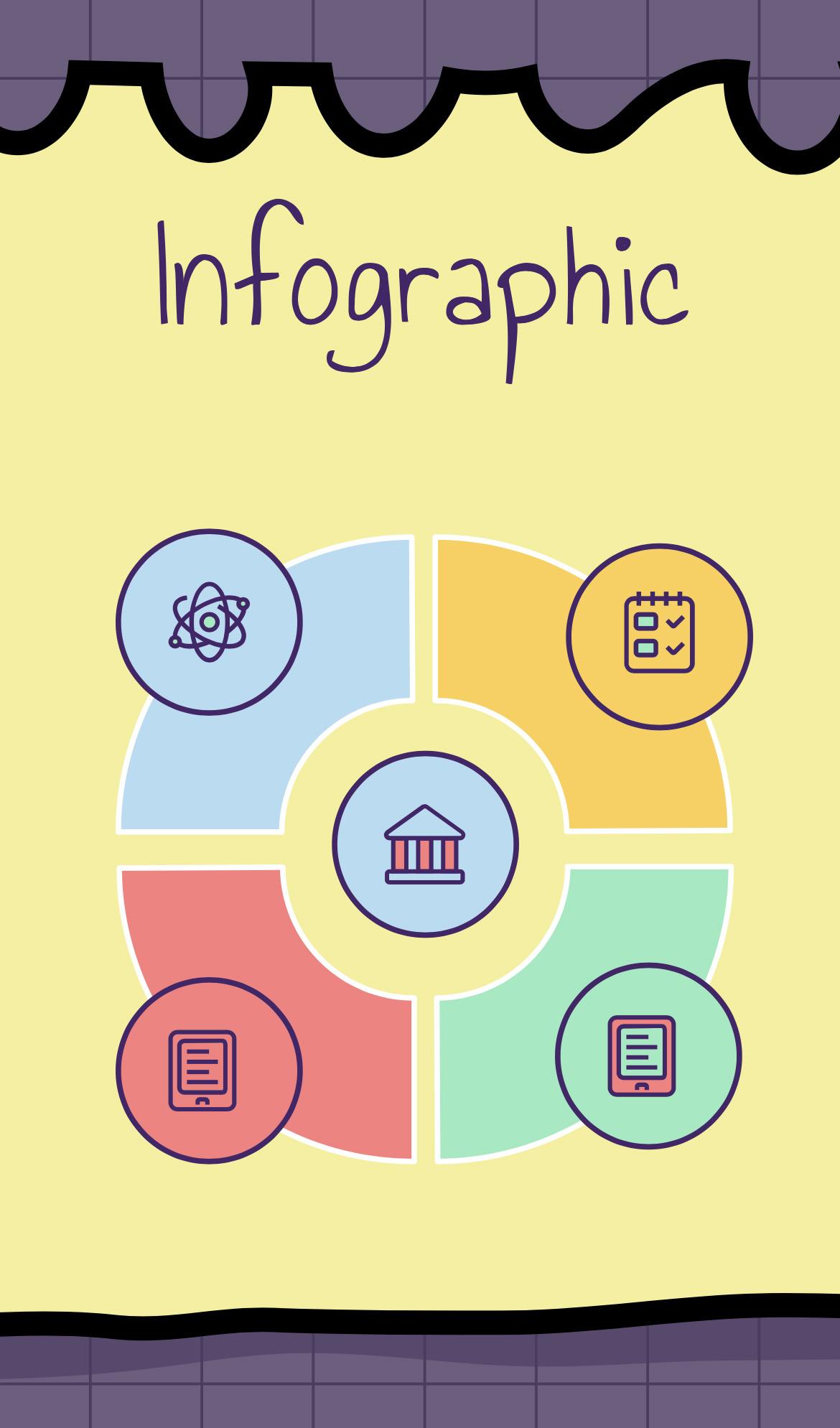 Tablet app
You can replace the image on the screen with your own work. Right-click on it and then choose "Replace image" (in Google Slides) or "Change Picture" (in PPT) so you can add yours
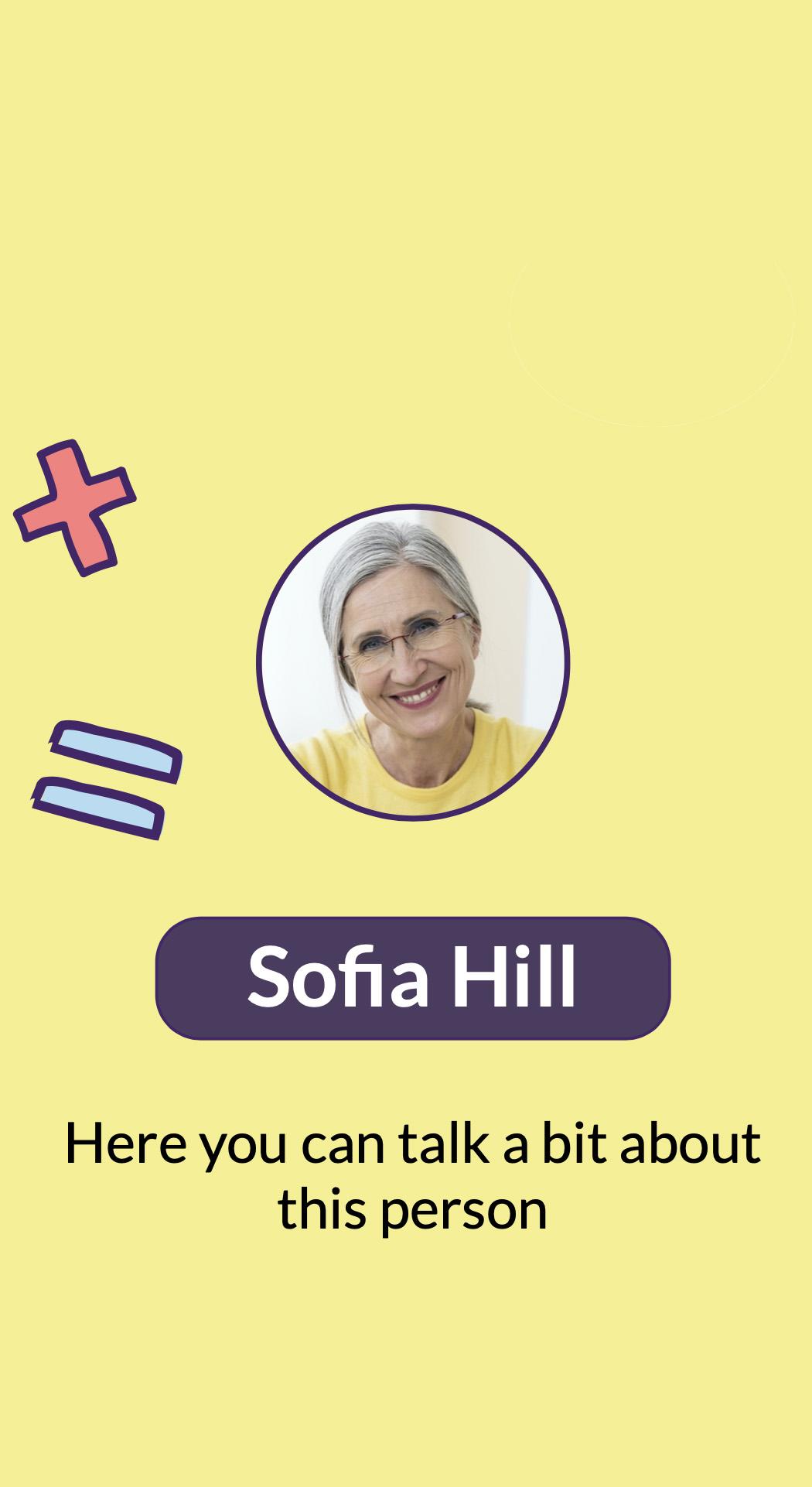 Mobile web
You can replace the image on the screen with your own work. Right-click on it and then choose "Replace image" (in Google Slides) or "Change Picture" (in PPT) so you can add yours
Our team
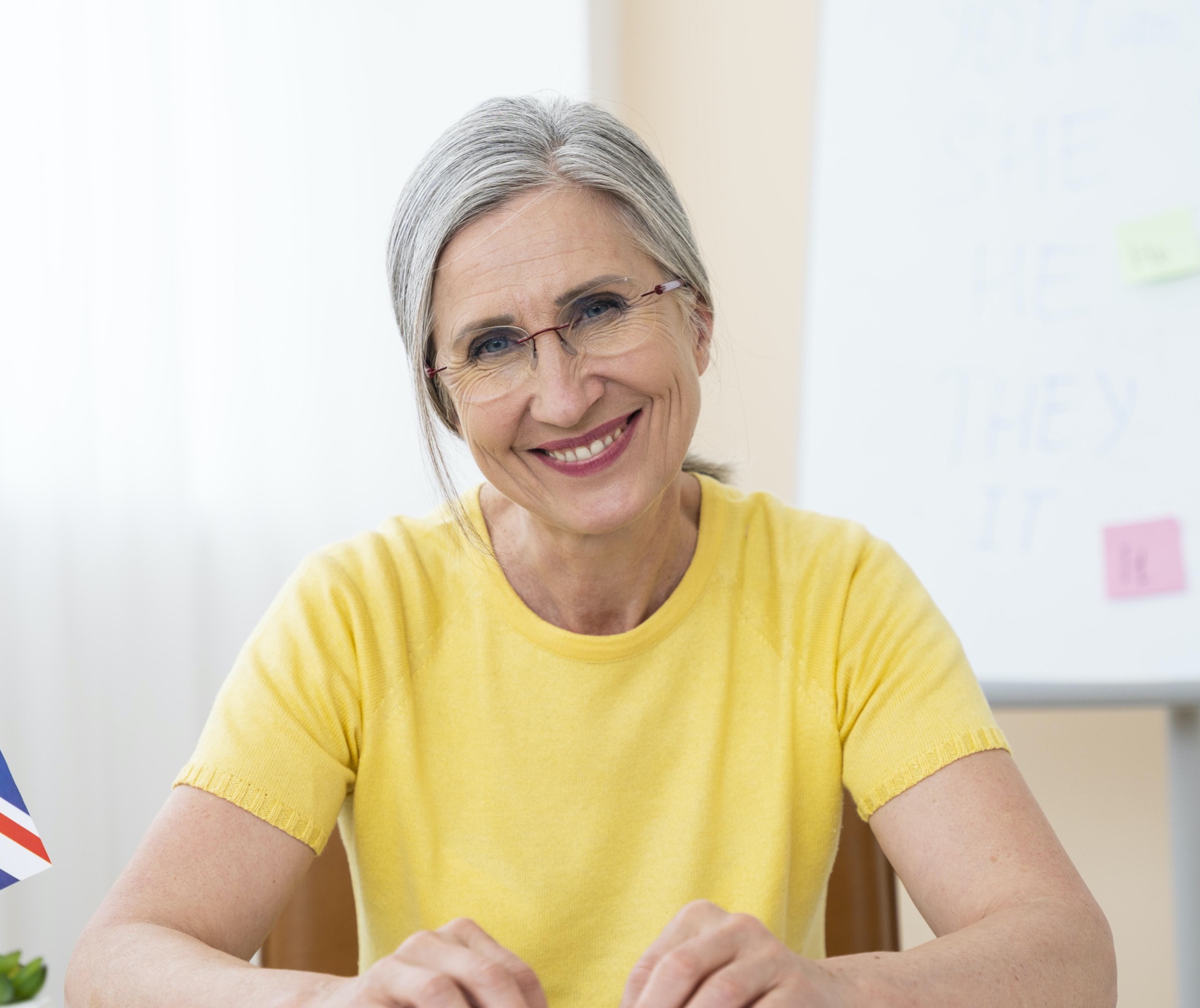 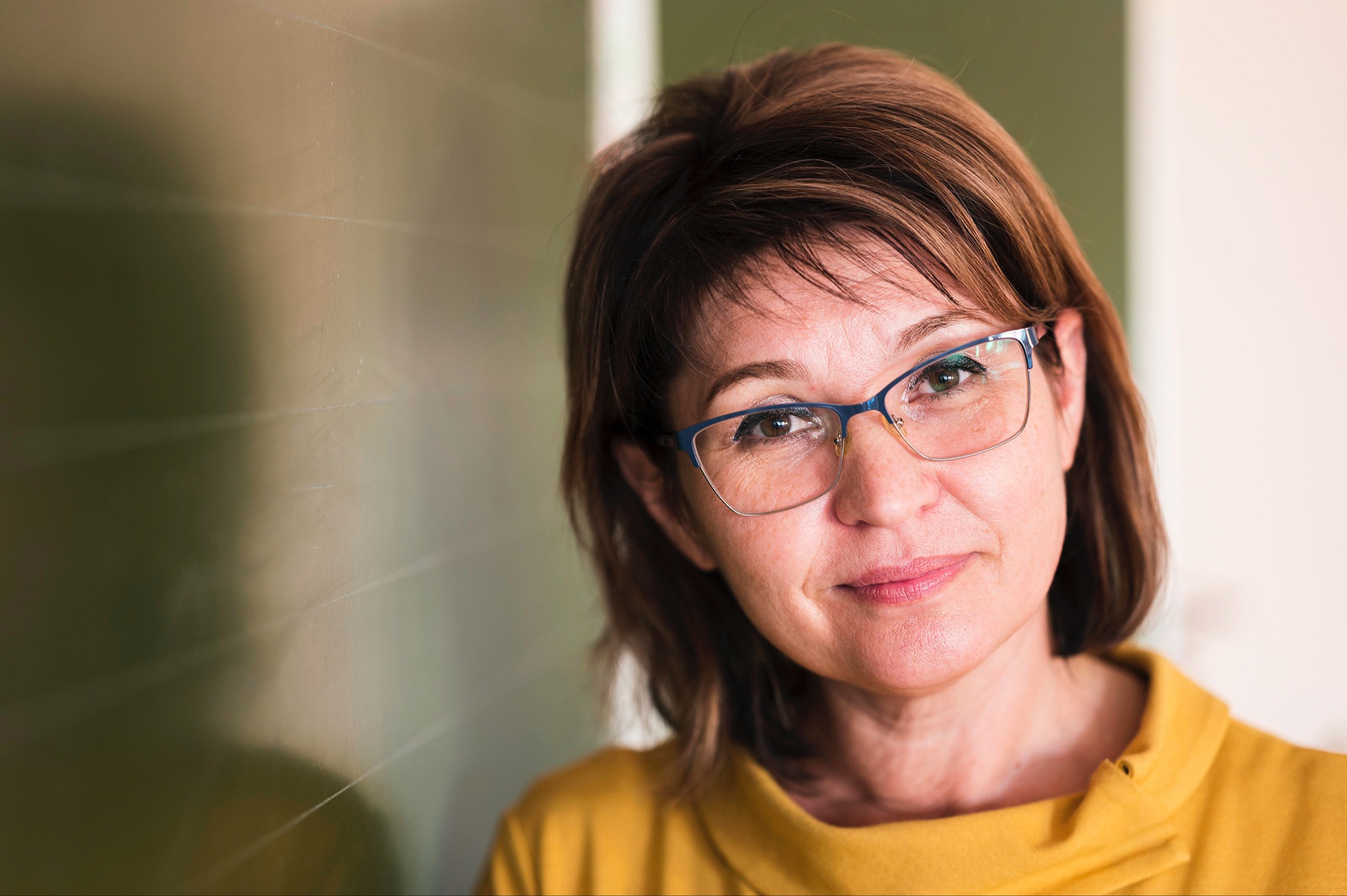 Sofia Hill
Kaliyah Harris
You can talk a bit about this person here
You can talk a bit about this person here
This is a map
Saturn
It’s composed of hydrogen and helium
Mars
Mars is actually a very cold place
Jupiter
Jupiter is the biggest planet of them all
THis is a timeline
01
03
04
02
Venus
Mars
Jupiter
Mercury
Despite being red, Mars is a cold place
It has a beautiful name, but it’s terribly hot
Jupiter is the biggest planet of them all
Mercury is the closest planet to the Sun
Ratios
Venus has a beautiful name and is the second planet from the Sun. It’s hot and has a poisonous atmosphere
18 to 12
18 : 12
18 12
Despite being red, Mars is a cold place
Saturn is the planet with rings
Mercury is the closest planet to the Sun
Infographic
Mars
Saturn
Mars is actually a very cold place
It’s composed of hydrogen and helium
Jupiter
Venus
Jupiter is the biggest planet of them all
Venus is the second planet from the Sun
This is a table
This is a graph
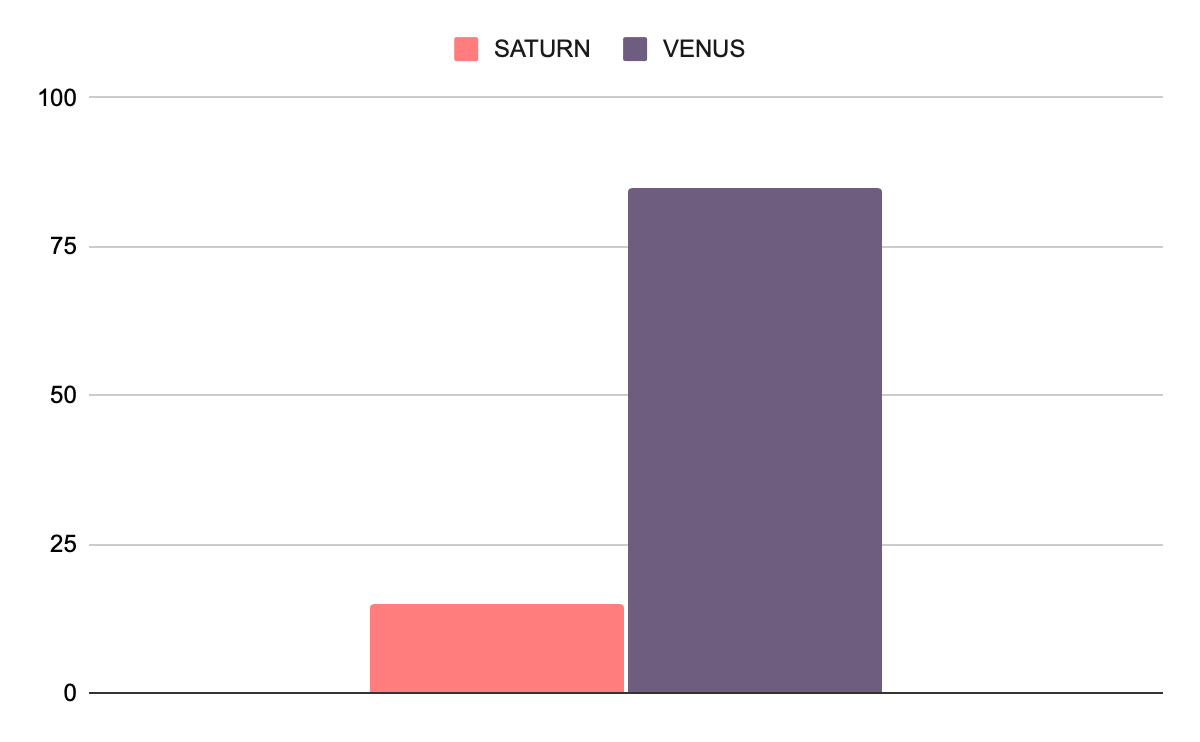 85%
15%
Saturn
Mars
Saturn is a gas giant and has several rings
Despite being red, Mars is a cold place
Follow the link in the graph to modify its data and then paste the new one here. For more info, click here
Converting decimals to fractions and percentages
23%
17%
5%
------------------
------------------
------------------
8%
236%
------------------
------------------
Write your answer using a
percent sign (%)
01
Venus has a beautiful name and is the second planet from the Sun
------------
02
Mercury is the closest planet to the Sun and the smallest one in the Solar System
------------
How to solve ratios? - Tutorials
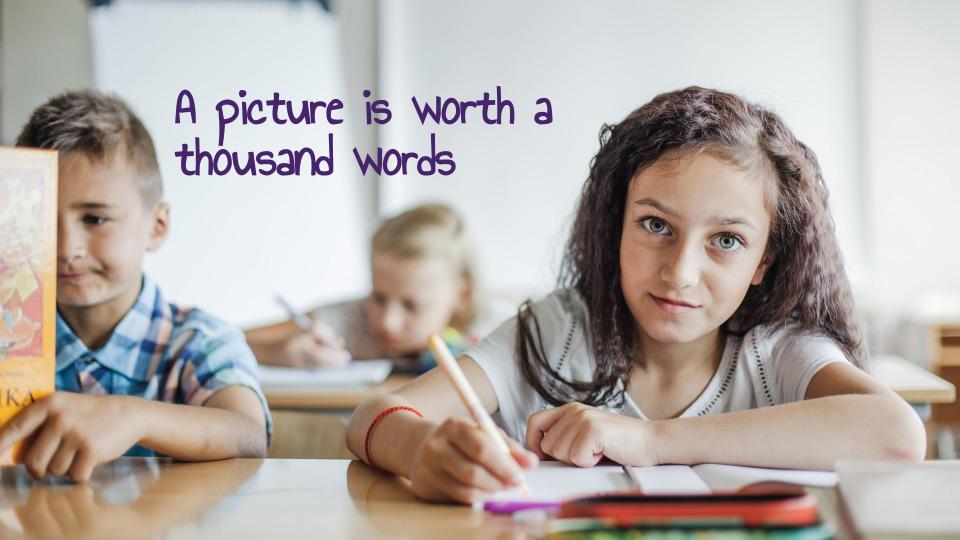 Mercury is the closest planet to the Sun and the smallest one in the Solar System—it’s only a bit larger than the Moon
Percentages
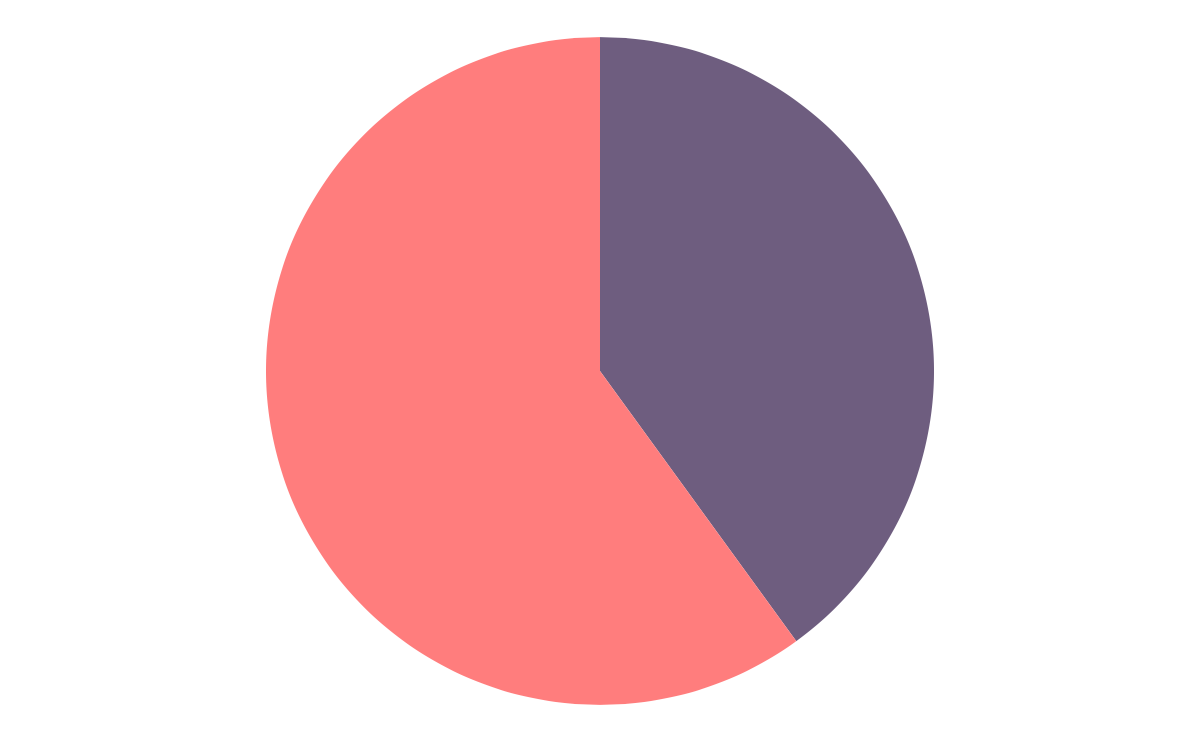 40%
Saturn
Saturn is the only planet with rings in the Solar System
60%
Mars
Mars is a very cold place full of iron oxide dust
Follow the link in the graph to modify its data and then paste the new one here. For more info, click here
What is a percent proportion?
References
Books
Tutorials
Mercury is the smallest planet
Venus is the second planet from the Sun 
Mars is actually a very cold place
Earth is where we all live
Jupiter is the biggest planet
Saturn is the planet with rings
Neptune is very far from the Sun
The Sun is what we orbit around
Pluto is considered a dwarf planet
Ceres is in the main asteroid belt
Thanks!
Does anyone have any questions?
addyouremail@freepik.com 
+91  620 421 838 
yourcompany.com
Please keep this slide for attribution
Education icon pack
Alternative resources
Resources
Photos
Vectors
Hand drawn school timetable 
Flat device mockup infographic
Hand drawn mathematical symbols 
Film elements
Portrait female teacher with glasses 
Girl sitting at table writing
Senior woman teaching
Girl doing math on a whiteboard
Icons
Education Icon Pack
Instructions for use
In order to use this template, you must credit Slidesgo by keeping the Thanks slide.
You are allowed to:
- Modify this template.
- Use it for both personal and commercial projects.
You are not allowed to:
- Sublicense, sell or rent any of Slidesgo Content (or a modified version of Slidesgo Content).
- Distribute Slidesgo Content unless it has been expressly authorized by Slidesgo.
- Include Slidesgo Content in an online or offline database or file.
- Offer Slidesgo templates (or modified versions of Slidesgo templates) for download.
- Acquire the copyright of Slidesgo Content.
For more information about editing slides, please read our FAQs or visit Slidesgo School:
https://slidesgo.com/faqs and https://slidesgo.com/slidesgo-school
Instructions for use (premium users)
As a Premium user, you can use this template without attributing Slidesgo or keeping the "Thanks" slide.
You are allowed to:
Modify this template.
Use it for both personal and commercial purposes.
Hide or delete the “Thanks” slide and the mention to Slidesgo in the credits.
Share this template in an editable format with people who are not part of your team.
You are not allowed to:
Sublicense, sell or rent this Slidesgo Template (or a modified version of this Slidesgo Template).
Distribute this Slidesgo Template (or a modified version of this Slidesgo Template) or include it in a database or in any other product or service that offers downloadable images, icons or presentations that may be subject to distribution or resale.
Use any of the elements that are part of this Slidesgo Template in an isolated and separated way from this Template.
Register any of the elements that are part of this template as a trademark or logo, or register it as a work in an intellectual property registry or similar.
For more information about editing slides, please read our FAQs or visit Slidesgo School:
https://slidesgo.com/faqs and https://slidesgo.com/slidesgo-school
Fonts & colors used
This presentation has been made using the following fonts:
RocknRoll One
(https://fonts.google.com/specimen/RocknRoll+One)

Lato
(https://fonts.google.com/specimen/Lato)
#46246a
#eeeeee
f5ef97
#6e5d7f
#ff7d7d
#90ebc0
#b2dcf3
#ffcf4d
#ffffff
#000000
Storyset
Create your Story with our illustrated concepts. Choose the style you like the most, edit its colors, pick the background and layers you want to show and bring them to life with the animator panel! It will boost your presentation. Check out How it Works.
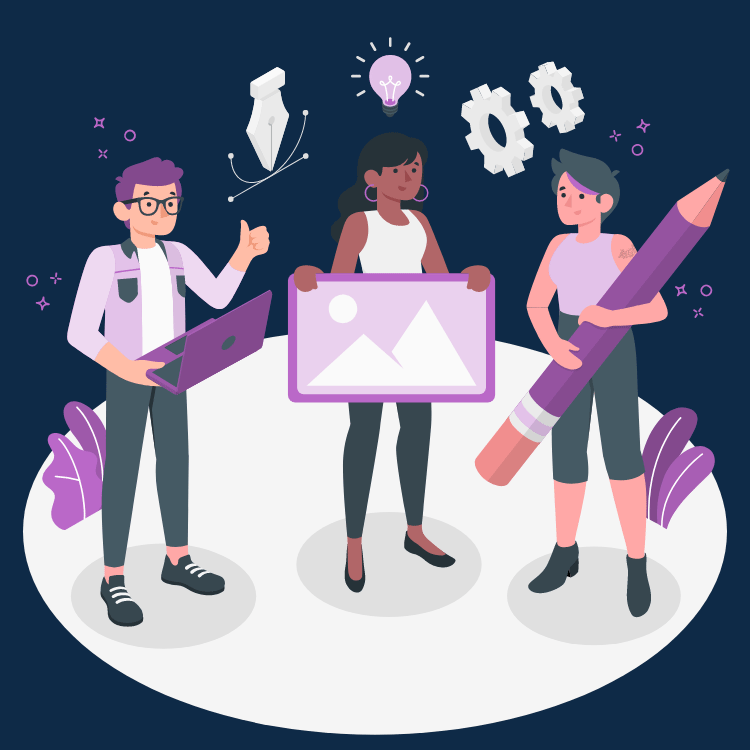 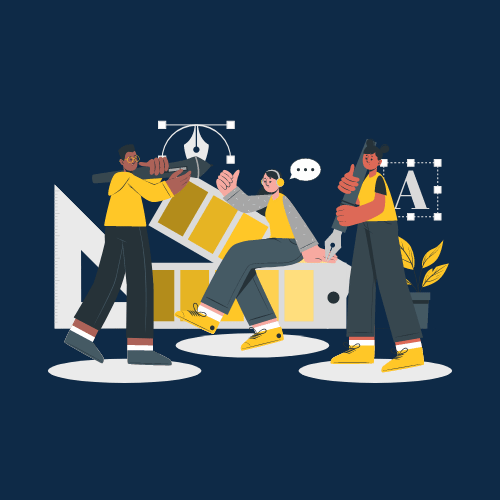 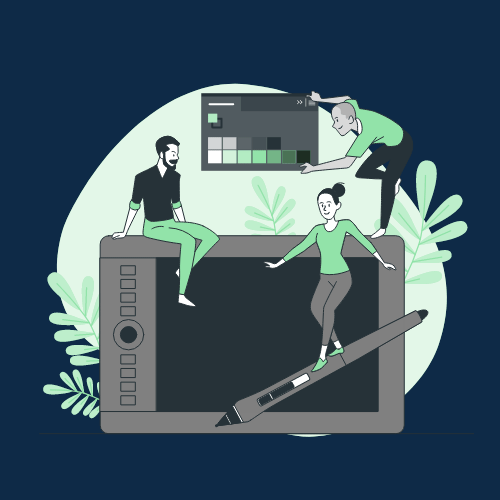 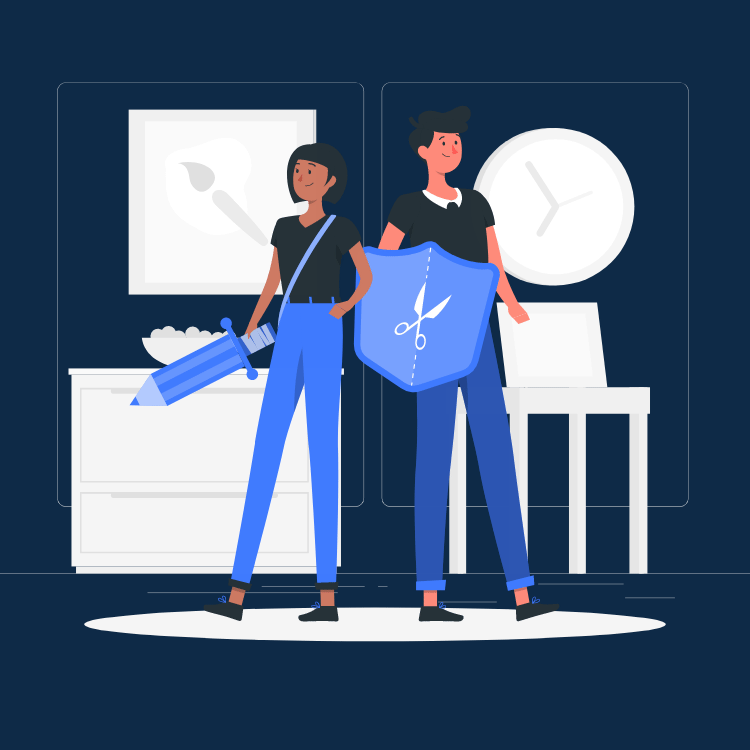 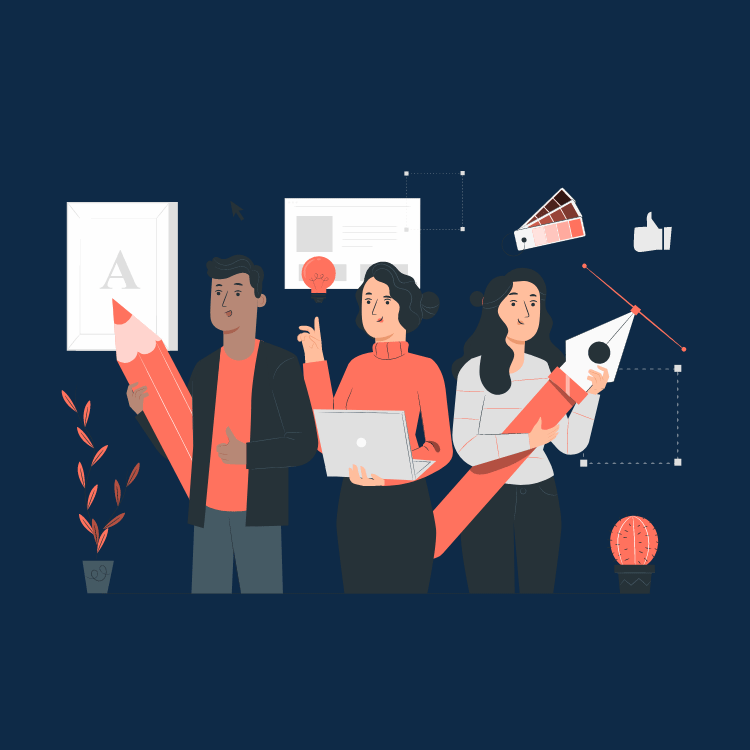 Pana
Amico
Bro
Rafiki
Cuate
Use our editable graphic resources...
You can easily resize these resources without losing quality. To change the color, just ungroup the resource and click on the object you want to change. Then, click on the paint bucket and select the color you want. Group the resource again when you’re done. You can also look for more infographics on Slidesgo.
FEBRUARY
JANUARY
MARCH
APRIL
PHASE 1
Task 1
FEBRUARY
MARCH
APRIL
MAY
JUNE
JANUARY
Task 2
PHASE 1
Task 1
Task 2
PHASE 2
Task 1
Task 2
...and our sets of editable icons
You can resize these icons without losing quality.
You can change the stroke and fill color; just select the icon and click on the paint bucket/pen.
In Google Slides, you can also use Flaticon’s extension, allowing you to customize and add even more icons.
Educational Icons
Medical Icons
Business Icons
Teamwork Icons
Help & Support Icons
Avatar Icons
Creative Process Icons
Performing Arts Icons
Nature Icons
SEO & Marketing Icons
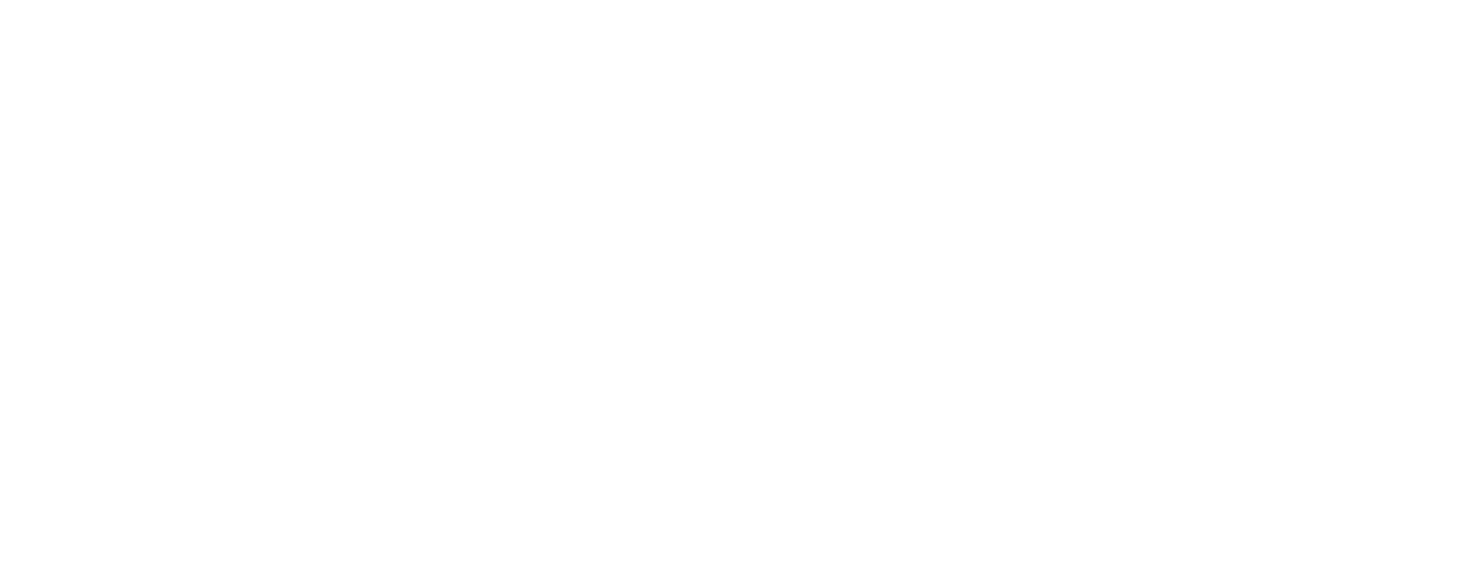